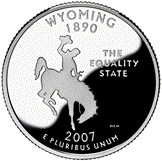 Changes in Salary Ratesfor Academic Administrators
Board of Trustees Meeting
November, 17, 2017
Overview
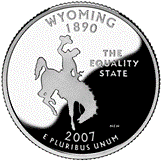 Effect on salary under current regulation
Internal
External
Implementation in the “spirit” of UW 5-135
Specific examples
Recommendations for the future
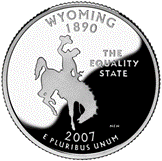 Return Salary for Internal Candidate
AY Base (faculty) Salary
$90,000
UW 5-173.4.B.1.b.ii.
For vice presidents, associate vice presidents, and deans of academic colleges returning to a previously held faculty position at the University, the academic year salary at the time of their appointment as a University officer increased by the average annual merit and market based salary increases within their department during their service as a University officer.
Adjusted AY Base (faculty) Salary for internal candidate
$135,000
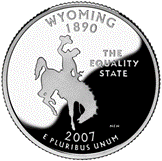 Return Salary for External Candidate
UW 5-173.4.B.1.b.ii.
… the Vice President of Academic Affairs, with the approval of the President, shall establish an academic year salary at a market rate based on comparator institutions for the rank in the department in which the University officer holds an appointment.
AY Base (faculty) Salary
$90,000
Adjusted AY Base (faculty) Salary for internal candidate
$135,000
AY Base (faculty) Salary
for external candidate
$142,000
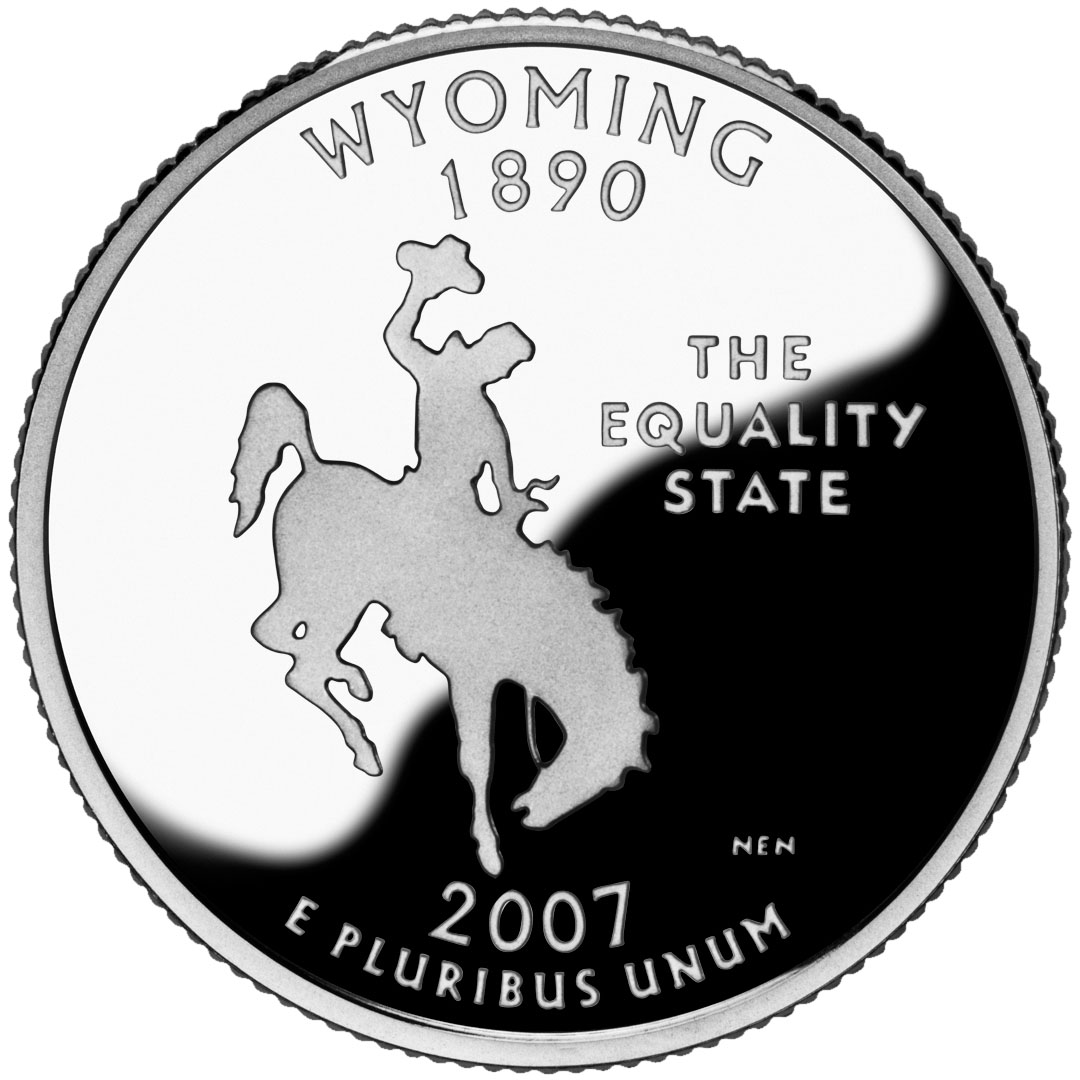 Calculating Administrative Salary
FY Base (faculty) Salary
(Adjusted AY Base X 1.20)
$162,000
AY Base (faculty) Salary
$90,000
UW In-Rank (Dean/Exec Dir) 
Comparator
$299,000 - $150,000
Internal (UW) Dept Comparator
$81,000 - $165,000
Convert to FY Base (faculty) Salary
FY Dean Salary
$180,000
Adjusted AY Base (faculty) Salary
$135,000
Administrative Stipend
$18,000 per annum/$1500 mo
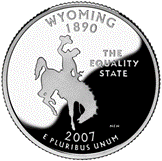 Return to Faculty Salary
FY Base (faculty) Salary
(Adjusted AY Base X 1.20)
$162,000
AY Base (faculty) Salary
$90,000
UW In-Rank (Dean/Exec Dir) 
Comparator
$299,000 - $150,000
External (OSU) Comparator
$142,000
Internal (UW) Dept Comparator
$81,000 - $165,000
Convert to AY Base (faculty) Salary
FY Dean Salary
$180,000
Adjusted AY Base (faculty) Salary
($162,000 X .8333)
$135,000
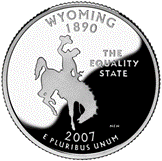 Salary Comparisons for Associate Vice Provosts and Deans with starting dates effective September 1, 2015 or later.
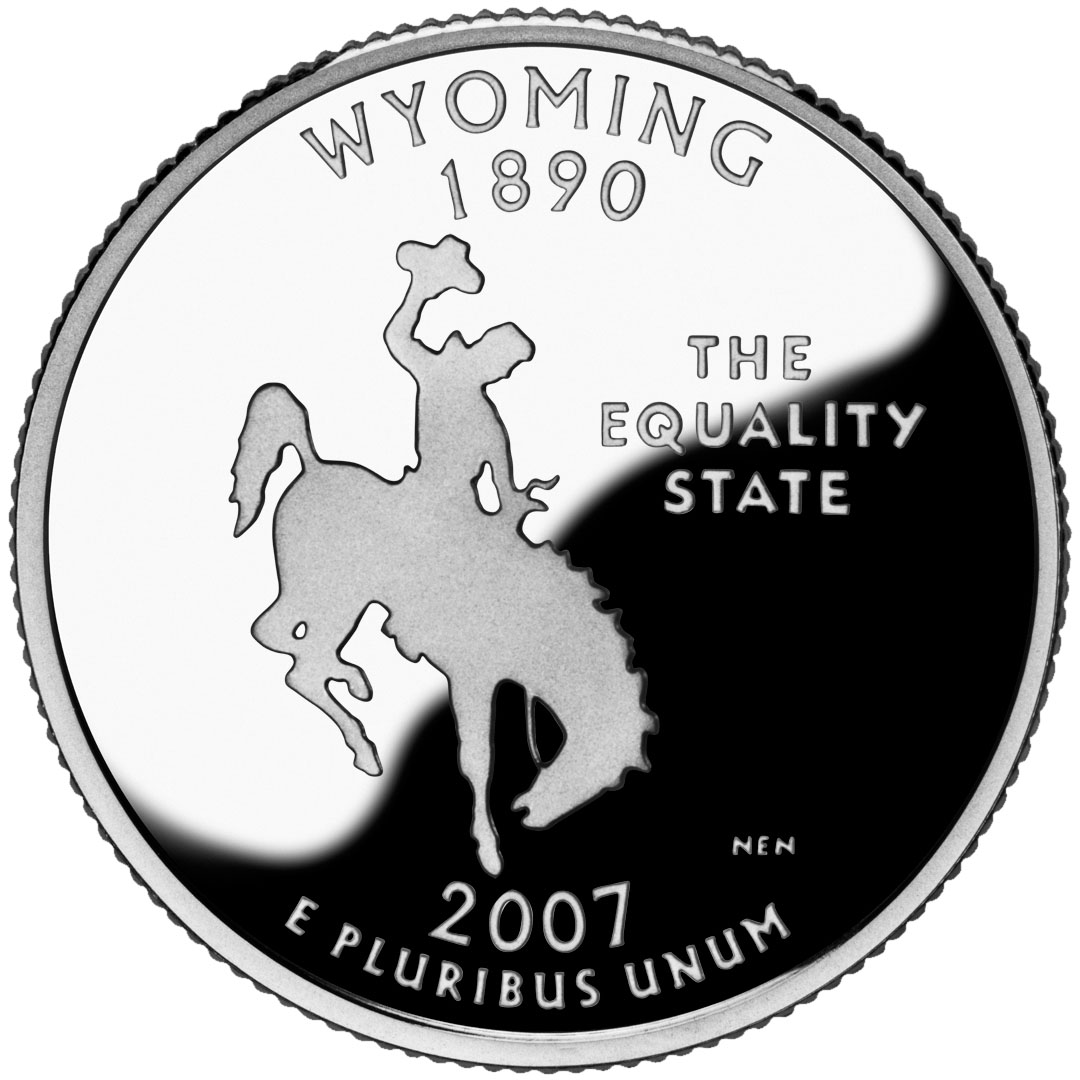 Proposed Process
FY Base (faculty) Salary
(Adjusted AY Base X 1.20)
$162,000
AY Base (faculty) Salary
$90,000
UW In-Rank (Dean/Exec Dir) 
Comparator
$299,000 - $150,000
Internal (UW) Dept Comparator
$81,000 - $165,000
Convert to FY Base (faculty) Salary
FY Dean Salary
$180,000
Adjusted AY Base (faculty) Salary
$135,000
Administrative Stipend
$18,000 per annum/$1500 mo
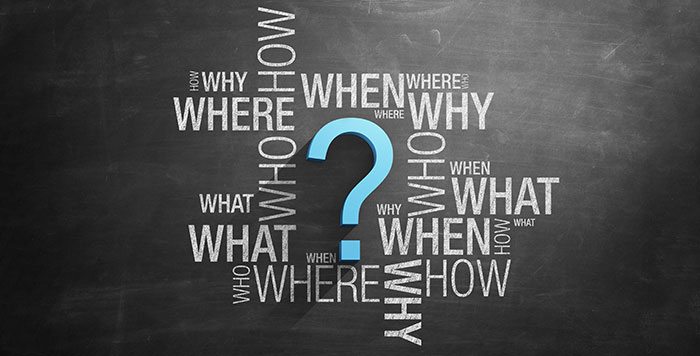